Пензенская область
СИСТЕМА ПЕРСОНИФИЦИРОВАННОГО ФИНАНСИРОВАНИЯ ДОПОЛНИТЕЛЬНОГО ОБРАЗОВАНИЯ
Финансово-экономические механизмы
[Speaker Notes: Сертификат дополнительного образования – реестровая запись о включении ребенка в систему персонифицированного дополнительного образования. Сертификат персонифицированного финансирования – статус сертификата дополнительного образования , предусматривающий его использование в соответствии с Правилами персонифицированного финансирования для обучения по дополнительным общеобразовательным программам, включенным в реестр сертифицированных образовательных программ.
Сертификат учета – статус сертификата дополнительного образования, не предусматривающий его использование в соответствии с Правилами персонифицированного финансирования для обучения по дополнительным общеобразовательным программам, включенным в реестр сертифицированных образовательных программ.]
Механизм персонифицированного финансирования
Единый информационный портал по дополнительным общеобразовательным программам
[Speaker Notes: Создан и работает общедоступный информационный портал по дополнительным общеобразовательным программам.
Этот портал позволяет семьям выбирать образовательные программы по любым запросам.]
Региональный общедоступный навигатор ДОД
Выписка из реестра выданных сертификатов дополнительного образования
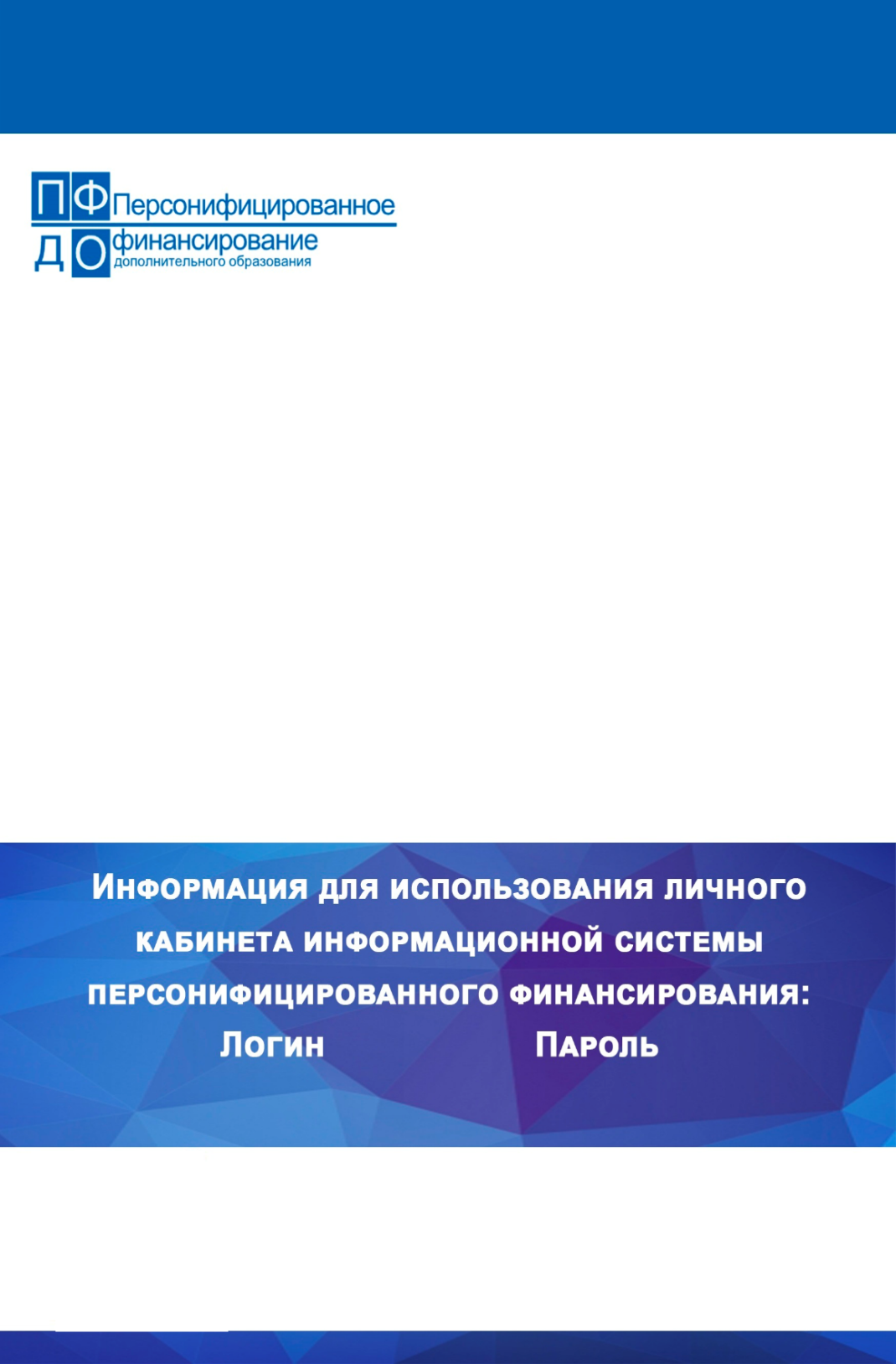 Сертификат - это именной документ, имеет идентификационный номер. 

Он дает гарантию того, что ребенок получит дополнительное образование по той или иной программе, которую выберет.

Сертификат можно использовать для обучения в музыкальных и художественных школах, центрах технического творчества и других кружках, то есть в тех организациях, которые имеют  сертифицированные образовательные программы. 

Во всех учреждениях ребенок будет зачисляться в секции, кружки и студии только через  сертификат!!!


КАЖДЫЙ РЕБЕНОК БУДЕТ УЧИТЬВАТЬСЯ ТОЛЬКО ОДИН РАЗ
Город (район) ____________________
 
Уникальный номер сертификата дополнительного образования: 
1234567890
Владелец сертификата дополнительного образования: 
Фамилия, имя, отчество
Сертификат действителен с «01» сентября 2021 г.
OHVgsdYE71
1234567890
Сертификат дополнительного образования
Когда начнут действовать сертификаты? С 1 сентября 2021 г.

Номинал сертификата. Каждый муниципалитет определяет самостоятельно.
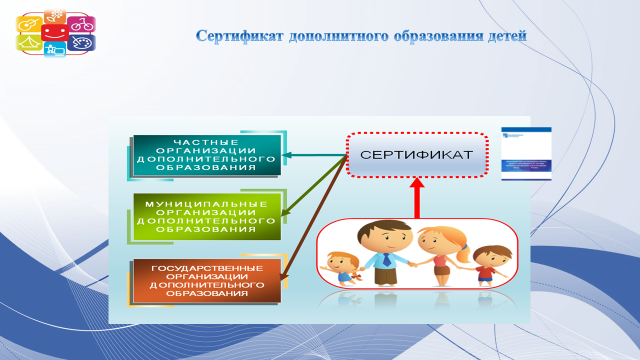 Сколько учреждений можно посещать? 
Это будет опредено на уровне муниципалитета.
Какие организации можно посещать с использованием сертификата?
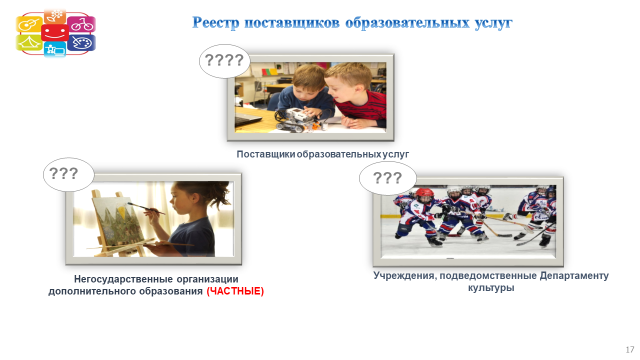 Воспользоваться сертификатами можно только в тех учреждениях, которые получили лицензию и попали в реестр поставщиков образовательных услуг. 

Реестр постоянно пополняется и также доступен в личном кабинете.
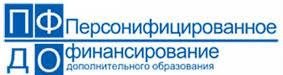 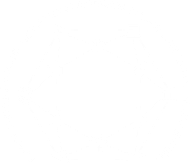 Способы получения сертификата
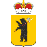 Ярославская 
область
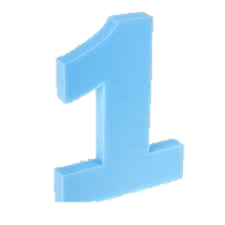 Вы можете подать электронную заявку на сертификат
pfdo.ru
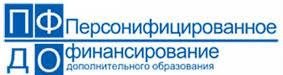 Способы получения сертификата
pfdo.ru
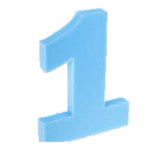 Подаем электронную заявку на сертификат
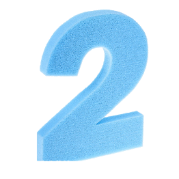 Распечатать заявление, подписать (заявление приходит на электронную почту указанную при регистрации)
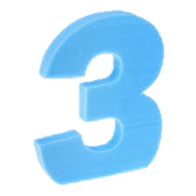 Визит в образовательную организацию для подтверждения персональных данных ребенка (активации сертификата)
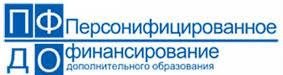 Способы получения сертификата
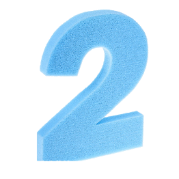 pfdo.ru
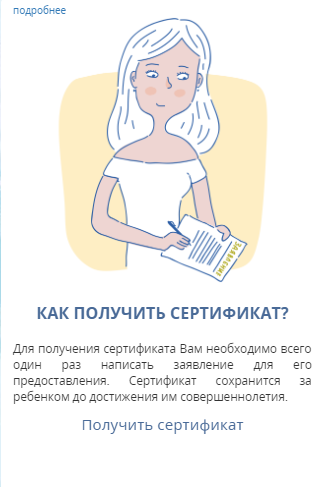 Личный визит в образовательную организацию для подачи заявки на сертификат (активации сертификата)
https://pfdo.ru
Спасибо за внимание